SC Magnets with Small Apertures for JLEIC*
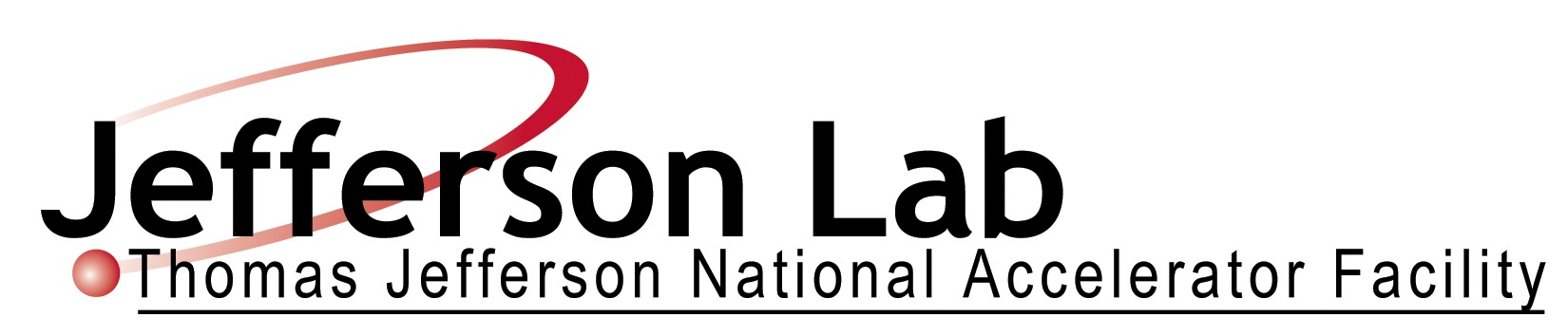 Thomas Jefferson National Accelerator Facility, 
Managed by the Jefferson Science Associates, LLC for the U.S. Department of Energy, Office of Science
Yuhong Zhang, Jefferson Lab, Newport News, VA 23606, USA
* Work supported by U.S. DOE Contract No. DE-AC05-06OR23177.
Abstract:   An important feature of the JLEIC design is multi-staged cooling of ion beams such that emittance of the cooled beams is reduced to and maintained at roughly an order of magnitude smaller than uncooled beams in all three directions. As a consequence, cooled ion beams require a substantially smaller beam-stay-clear for the SC magnets in the collider ring. We present two design concepts that take such an advantage. The 1st concept proposes a factor of two reduction of physical aperture of the arc SC magnets from the present JLEIC ion collider baseline while the 2nd concept considers reusing some existing/decommissioned ion ring magnets for the JLEIC ion collider ring. Both concepts could achieve a substantial cost reduction. We present a study of minimum magnet aperture for the ion collider ring that can support full collider operation throughout the life of the machine's JLEIC.
d
d0
L0
Good field
L
new orbit
collider Ring
Low Energy booster
High Energy Booster
Low Energy Booster
emittance preservation
Present Ion Collider Ring Arc Cell
collider Ring
Emittance preservation
High Energy booster
JLEIC: a High Luminosity Polarized Electron-Ion Collider in QCD Frontier

design orbit
(0=243 m)
bunch splitting
Up to 78 GeV/u
Bunch splitting
Pre-bunch splitting
Dipole Aperture: Analyses/Opportunity
Up to 200 GeV
Stacking, emittance preservation

Accumulation from linac
Charge strip injection
Stacking/Pre-cool
Emittance preservation
BB cooling
Pre-bunch splitting
Accumulation from linac
Phase painting
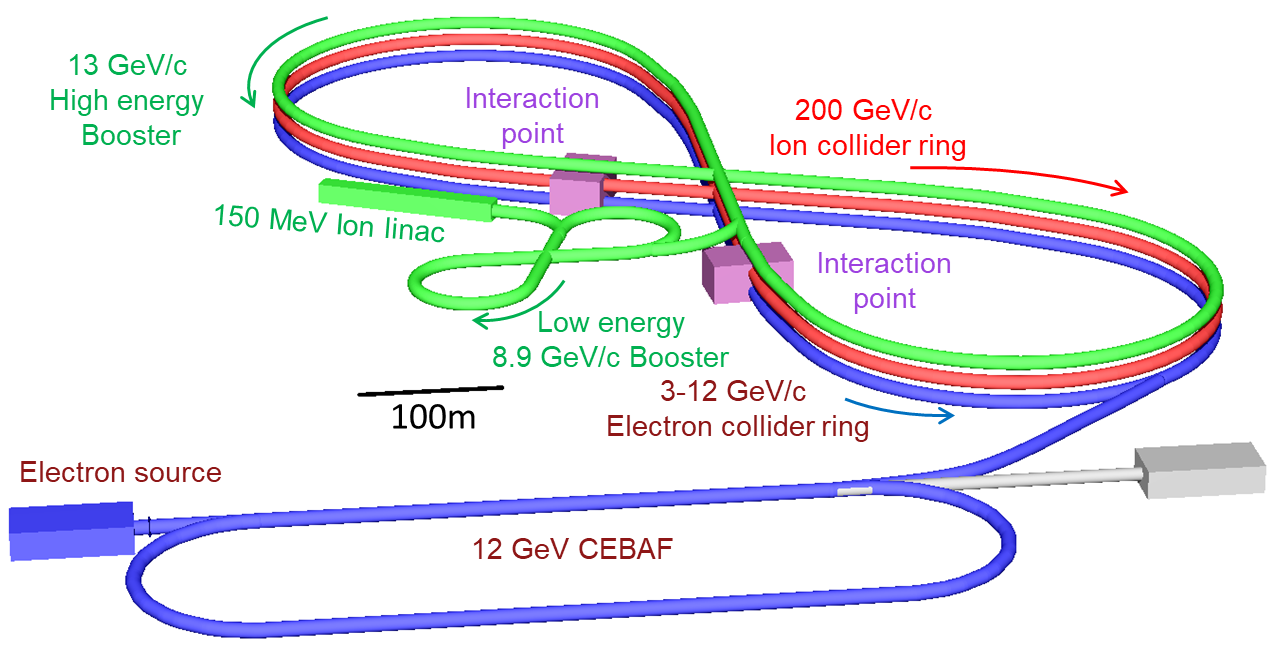 BB cooling
ERL cooler
Up to 109 MeV
~20 GeV
ERL cooler
Up to 43 MeV
~20 GeV
RHIC Magnets for JLEIC Ion Collider Ring w/ Small Aperture
About 4 years ago, we had explored whether the RHIC magnets can be used for the JLEIC ion collider ring
We took advantage of small aperture by cooling
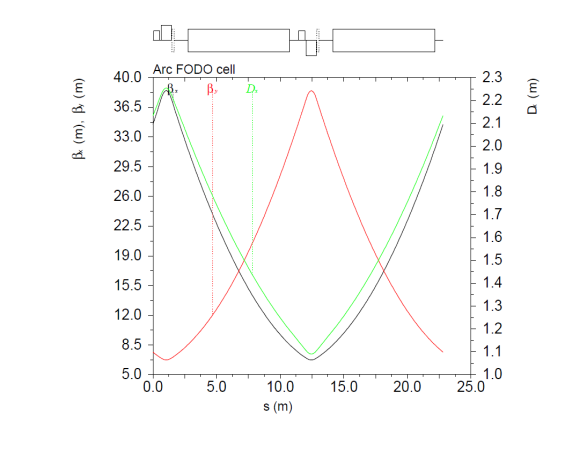 12.1 GeV
0
52% x 85%
50 mm x 30 mm should give 8σx and 8σy for dipoles
4.3 GeV
DC cooler
4.3 MeV
8 GeV
Pre-cool
2.08 GeV
Lead ion
proton
DC cooler
41 MeV/u
150 MeV
DC cooler  
1.1 MeV
0
DC cooler
(9.45 m, bent w/ 4.85 cm sagitta)
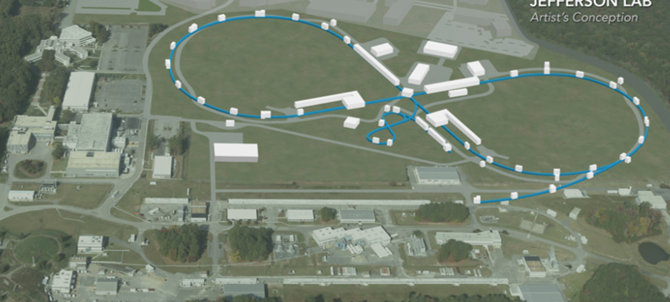 Is a 52mm x 36mm aperture enough?
100mm x 60mm is the present baseline
Propose: 60mm x 42mm
JLEIC CM Energy Reach 
Full coverage of CM energy from ~20 to ~100 GeV
e: 3-12 GeV, p: up to 200 GeV, ion: up to 80 GeV/u
Ion collider ring dipole magnets:  up to 6 T 
Future upgrade to ~140 GeV CM
e: 3-12 GeV, p: up to 400 GeV, ion: up to 80 GeV/u
Approach:  ion collider ring dipole magnets:  up to 12 T
Magnets with Small Physical Aperture
Fact    (Experiences taught us)
“Magnet cost  is roughly linearly proportional to its physical aperture, some time can be even worse”
Idea
Aperture of magnets is made much smaller, then we may be able to save the magnet cost substantially
Opportunity  
JLEIC ion beam has a much smaller emittance achieved by pre-cooling and on energy cooling
JLEIC Collider Ring by RHIC Magnets
Beam Formation w/ Cooling
What Affects Magnet Aperture
Beam stay-clear
Transverse emittance/beam size (betatron & dispersion)
Orbital steering (+/- 5 mm)
Number of sigma (10) 
Good field (dynamic aperture with low beta insertions)
Injection (beta-squeeze easies the problem)
Collimation  (transverse tails)
Ways for Reducing Footprint
RHIC cell:               29.6 m,  3.77 T,   3.06° x 2 =   6.12°
New magnet cell:    29.6 m,   7.54 T,   6.12° x 2 = 12.24°
New magnet cell
RHIC cell
DC e-Cooler: Matured Technology
Fermilab
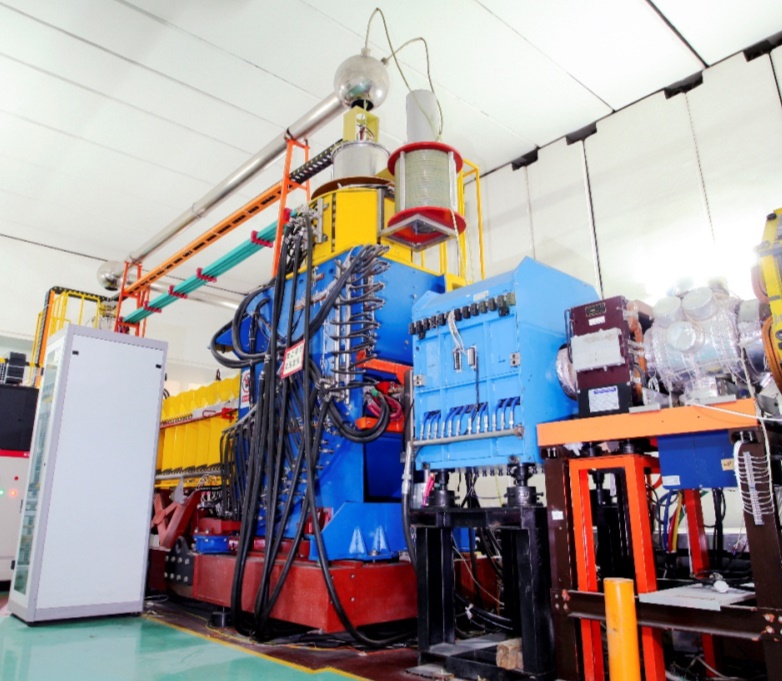 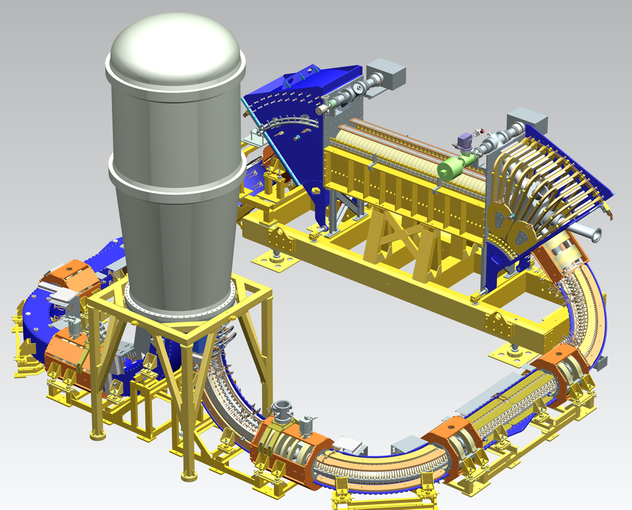 COSY
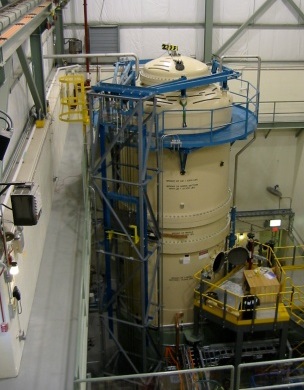 IMP
Staged Electron Cooling
Achieving very small emittance (order of magnitude reduction in all dimensions), short bunch length ~1 cm
Suppressing IBS induced emittance degradation









Pre-cooling for emittance reduction
Bunched beam cooling for maintaining small emittance
Risk Factor and Mitigation


Without cooling during collision, emittance grows due to IBS
Cut-off emittance: beam too fat to fit into the aperture?
Would e-Cooling become a single point total failure for a design with small SC dipole aperture?
IBS Emittance Growth without Cooling During Collision
Conclusion for Concept 2: Reusing RHIC Magnets
Reusing RHIC magnets for JLEIC figure-8 ion collider ring is possible, however it requires a large circumference 
Bending angle of RHIC dipoles is limited by magnet sagitte
To reduce the footprint/circumference substantially, one may mix the RHIC dipoles with new high field dipoles. 
Perhaps the best approach is alternating cell based, i.e., RHIC cells and non-RHIC cells 
Upgrade approach: replacing the RHIC magnets with new high field magnets
New Ion Injector Complex
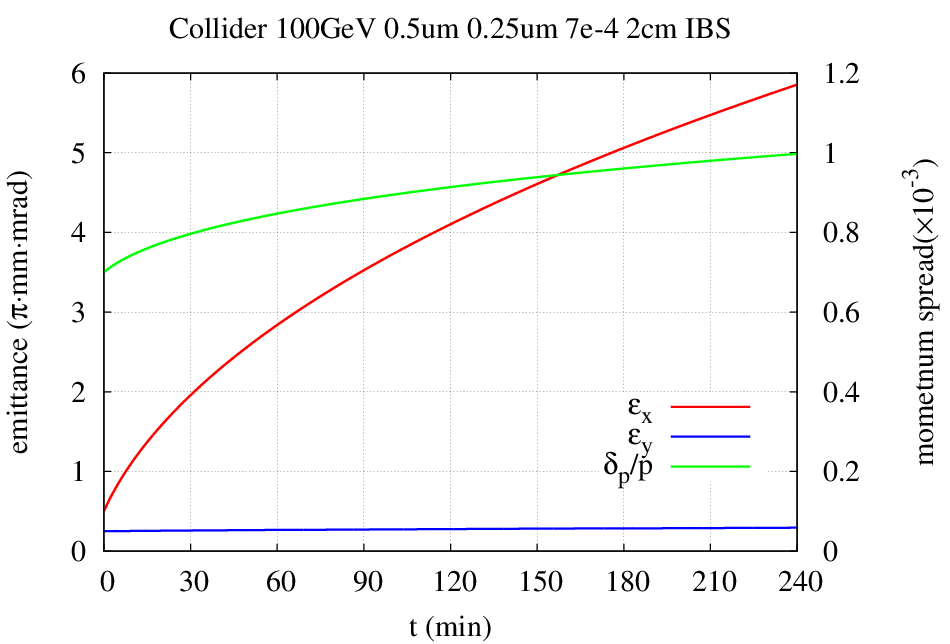 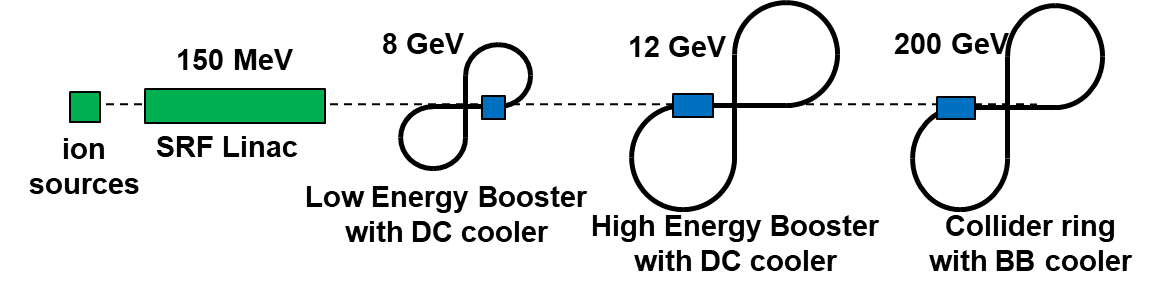 Conclusion for Concept 1: Value Engineering of New Magnets
Reduce physical aperture  reduce the cost
Key is preserving small emittance in the entire cycle 
Requires DC cooling in the high energy booster and bunched ERL cooing during collision 
Without ERL cooling is not a show-stopper. Emittance will grow due to IBS, the ion beam must be frequently replaced
Acknowledgement
A. Hutton and Ya. Derbenev (JLab) for suggestion of an exploratory study of reusing the existing ion rings (including RHIC) for the JLEIC ion collider ring
T. Roser (BNL) also suggested exploring small aperture of JLEIC collider ring magnets
*Work supported by U.S. DOE Contract No. DE-AC05-06OR23177.